Welcome!
Exploring the phenology of California plants using herbarium specimens
Workshop outline
Welcome and introductions
Background: herbarium specimens, phenology, and climate
Exploring specimen data in CCH2
Selecting a study species and formulating a question
Orientation to RStudio Cloud
Data cleaning and analyses
Presentation of results
Conclusions and assessment
IntroductionsWorkshop leader:Assistants:
Round robin 
Name
Affiliation (if any)
What brings you to this workshop?
What do you hope to learn?
1. Welcome and introductions
[Speaker Notes: Put names and contact information of the workshop leader and/or assistants. Feel free to add your own icebreaker questions!]
Phenology: the study of the timing of seasonal life cycle events
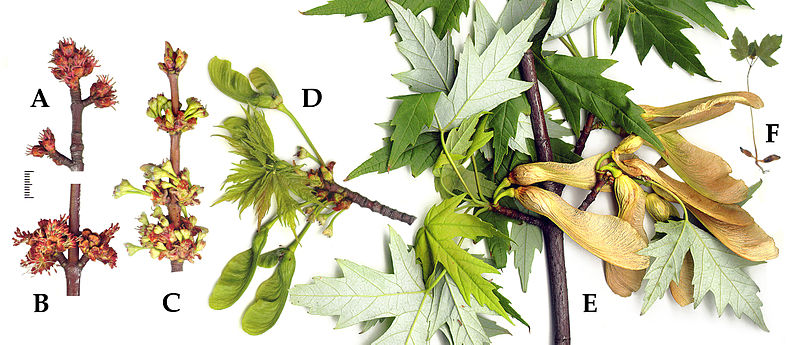 Photo CC Gmihail, https://commons.wikimedia.org/wiki/File:Acer_saccharinum_phenology.jpg
2. Background
Phenological events
Life cycle events for which the timing can be recorded on an individual plant include:
germination of seeds
appearance of flower buds (from which the season’s first flowers will appear)
opening of flowers
appearance of vegetative buds (from which the season’s first leaves will emerge)
fruit maturity (when ripe fruits are ready to be eaten by fruit dispersers)
seed dispersal (when fruits that are not eaten by animals split open or are wind-dispersed)
leaf fall (deciduous plants)
2. Background
Why are phenological events important?
The phenological timing of one species can affect many other species.
Pollinators rely on flowering being available when they emerge.
The timing of fruiting may affect creatures that depend on fruit availability, such as migratory birds or animals preparing for hibernation.
The timing of budding or flowering may or may not synch up with emergence of herbivores, pests, or diseases.
2. Background
Why are phenological events important?
The phenological timing of one species can affect many other species.
Pollinators rely on flowering being available when they emerge.
The timing of fruiting may affect creatures that depend on fruit availability, such as migratory birds or animals preparing for hibernation.
The timing of budding or flowering may or may not synch up with emergence of herbivores, pests, or diseases.
Phenological timing can determine an individual plant’s fitness
Some plants need to synch flowering time with favorable climatic conditions, such as wind or rainfall
Animal-pollinated plants need pollinators to be available when they flower.
Flowering too early might make the plant susceptible to frost, but flowering too late may make the plant susceptible to heat or drought conditions.
2. Background
Herbarium specimens
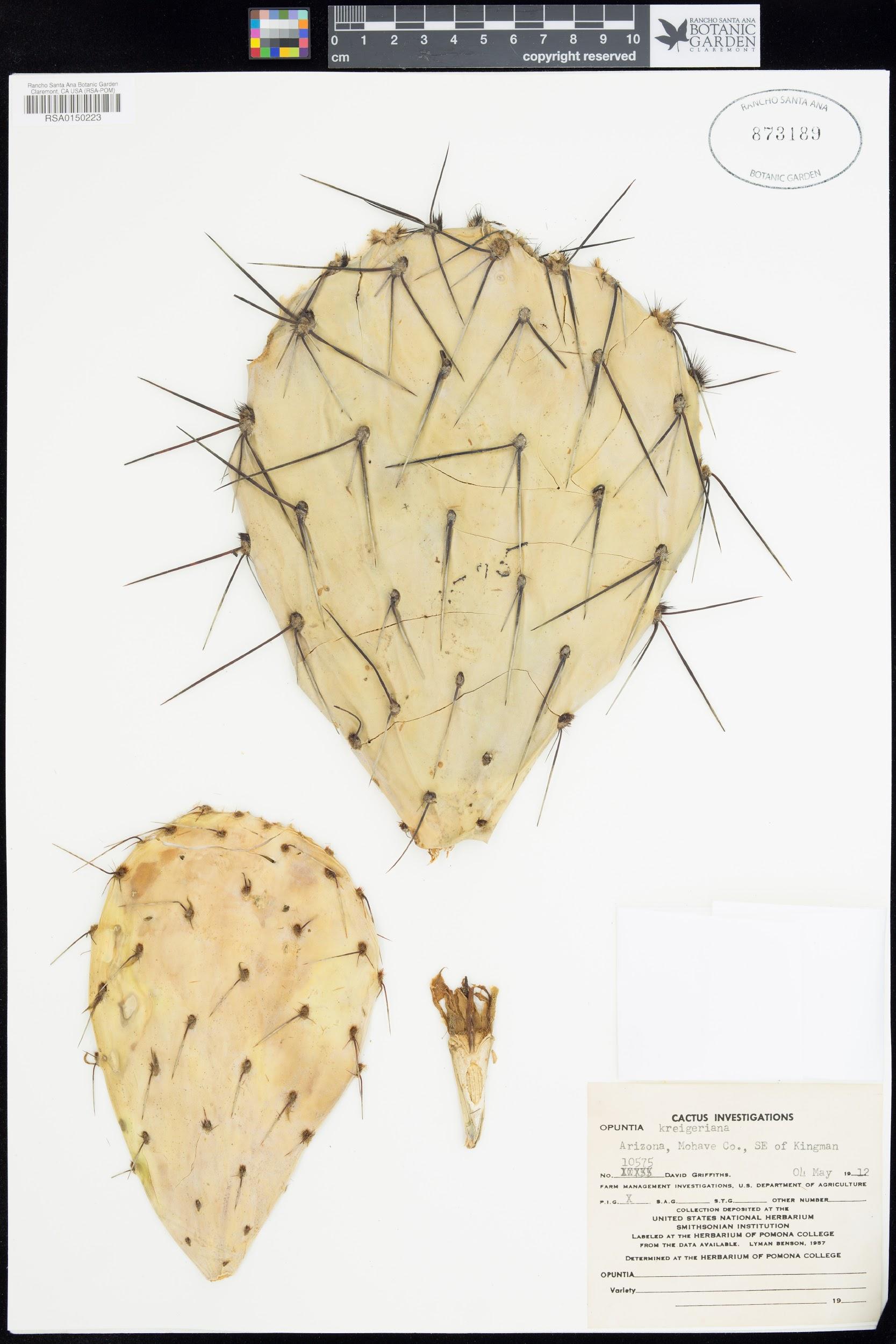 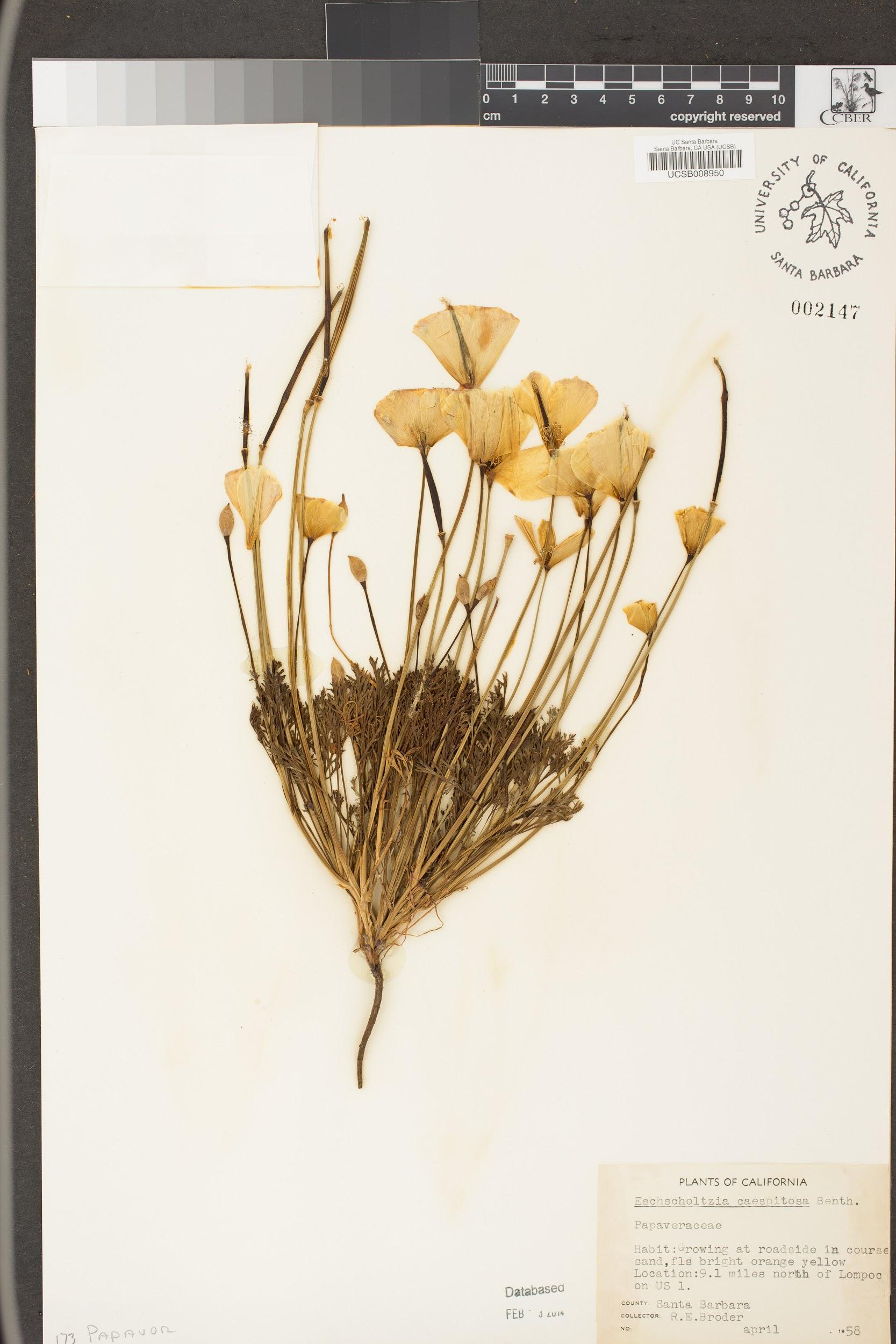 2. Background
2. Background
Herbarium specimens
Information representing >5,000,000 vascular plant herbarium sheets collected in the United States is available on-line
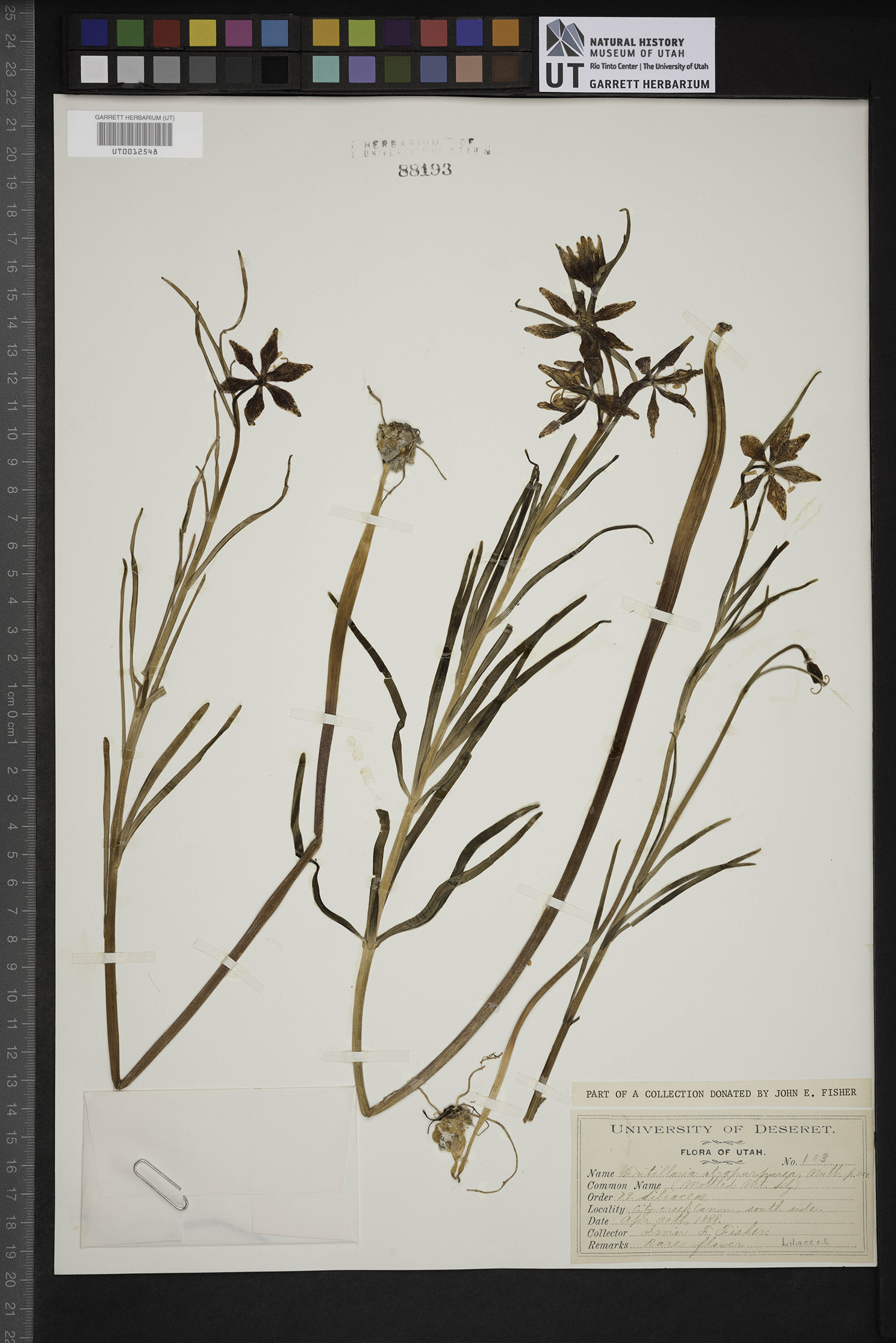 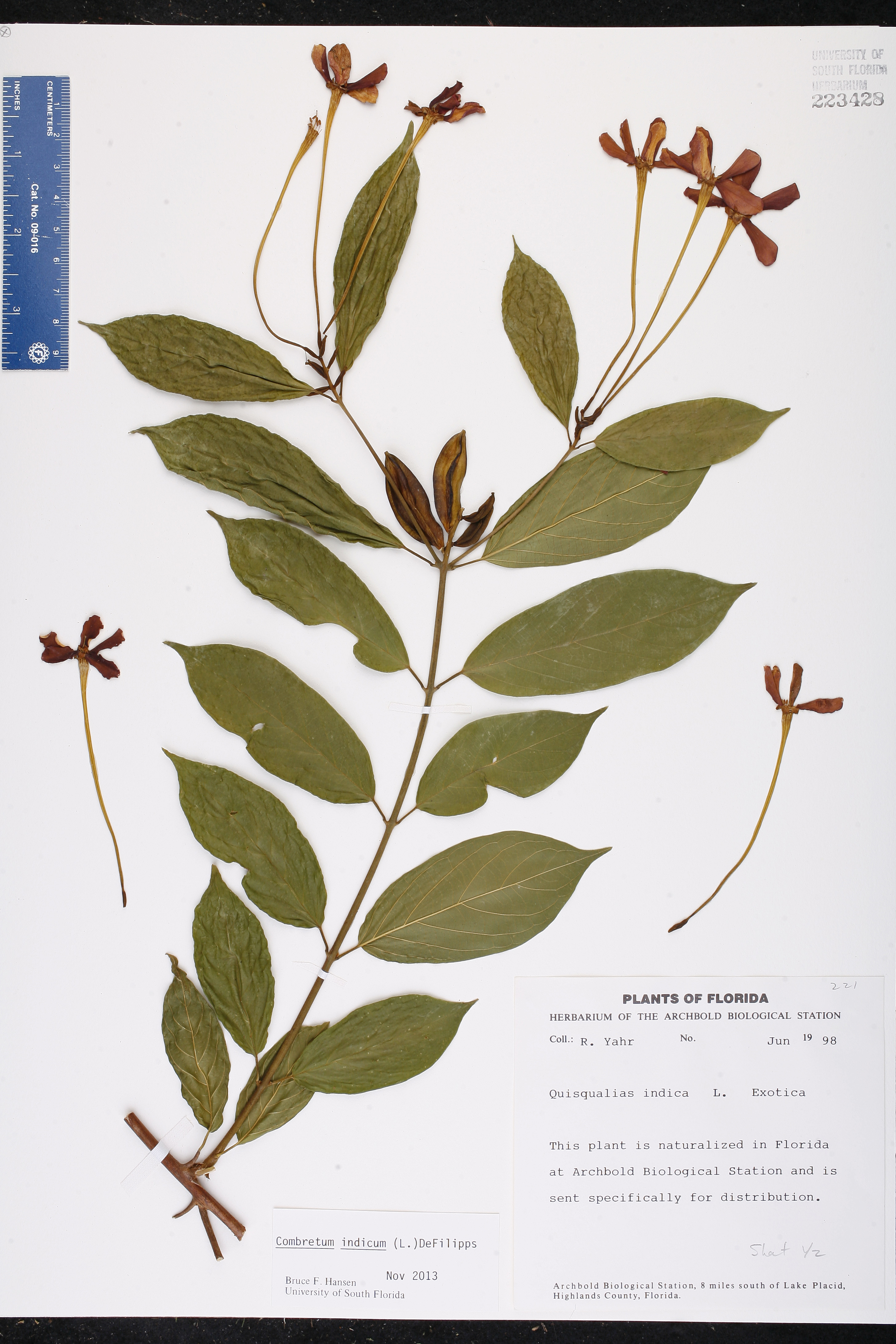 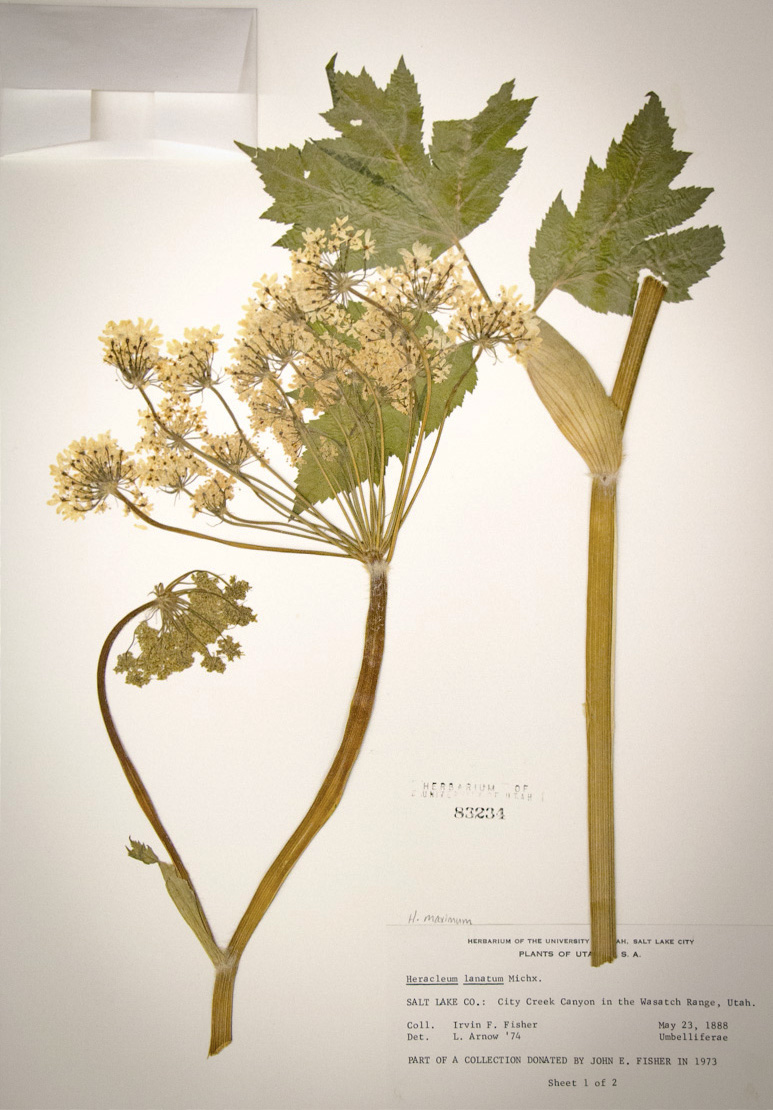 [Speaker Notes: Of the specimens in the U.S., only about 5 million are available on-line.]
2. Background
Herbarium specimens
In many cases, only information from the label is available on-line. The images aren’t always available.
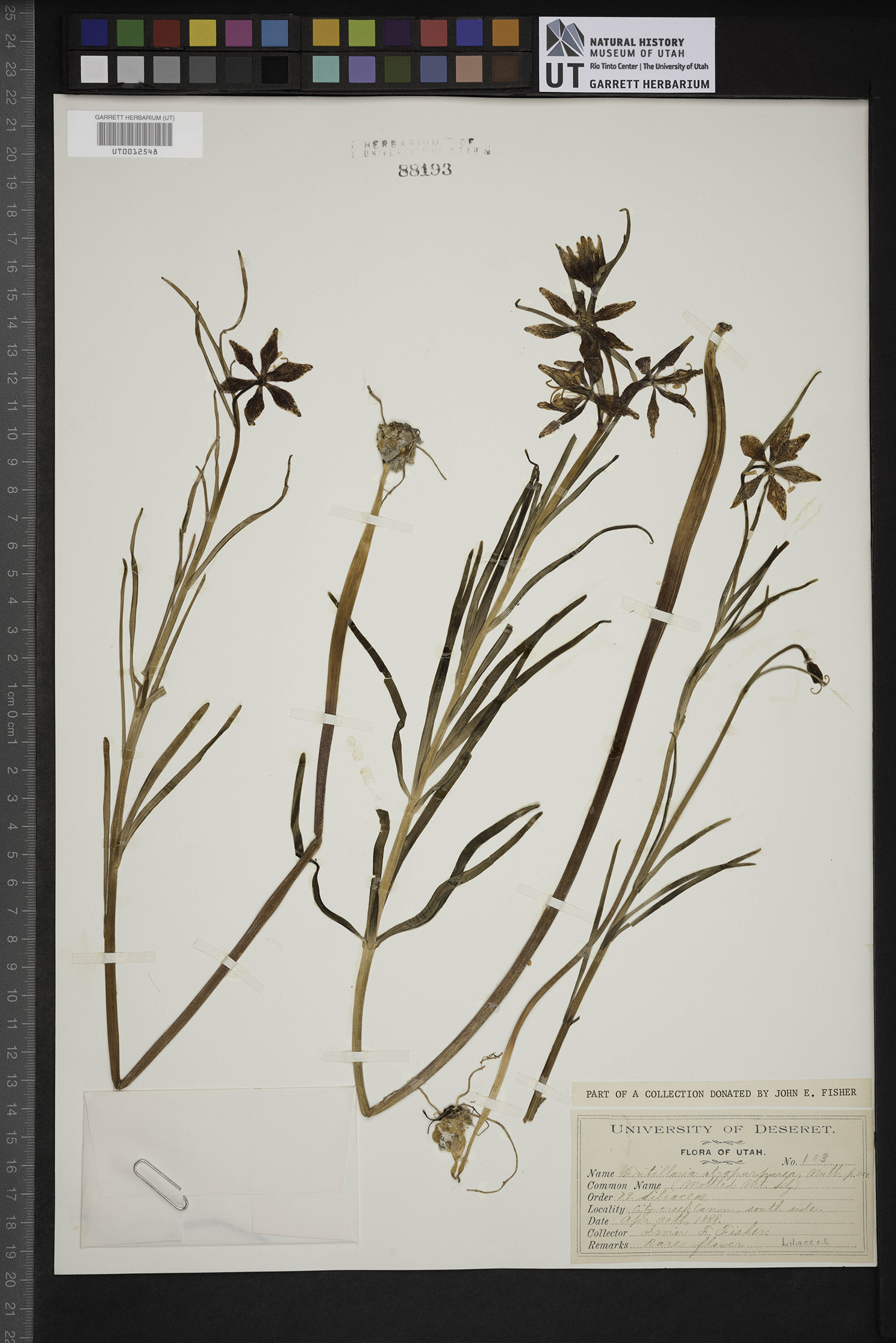 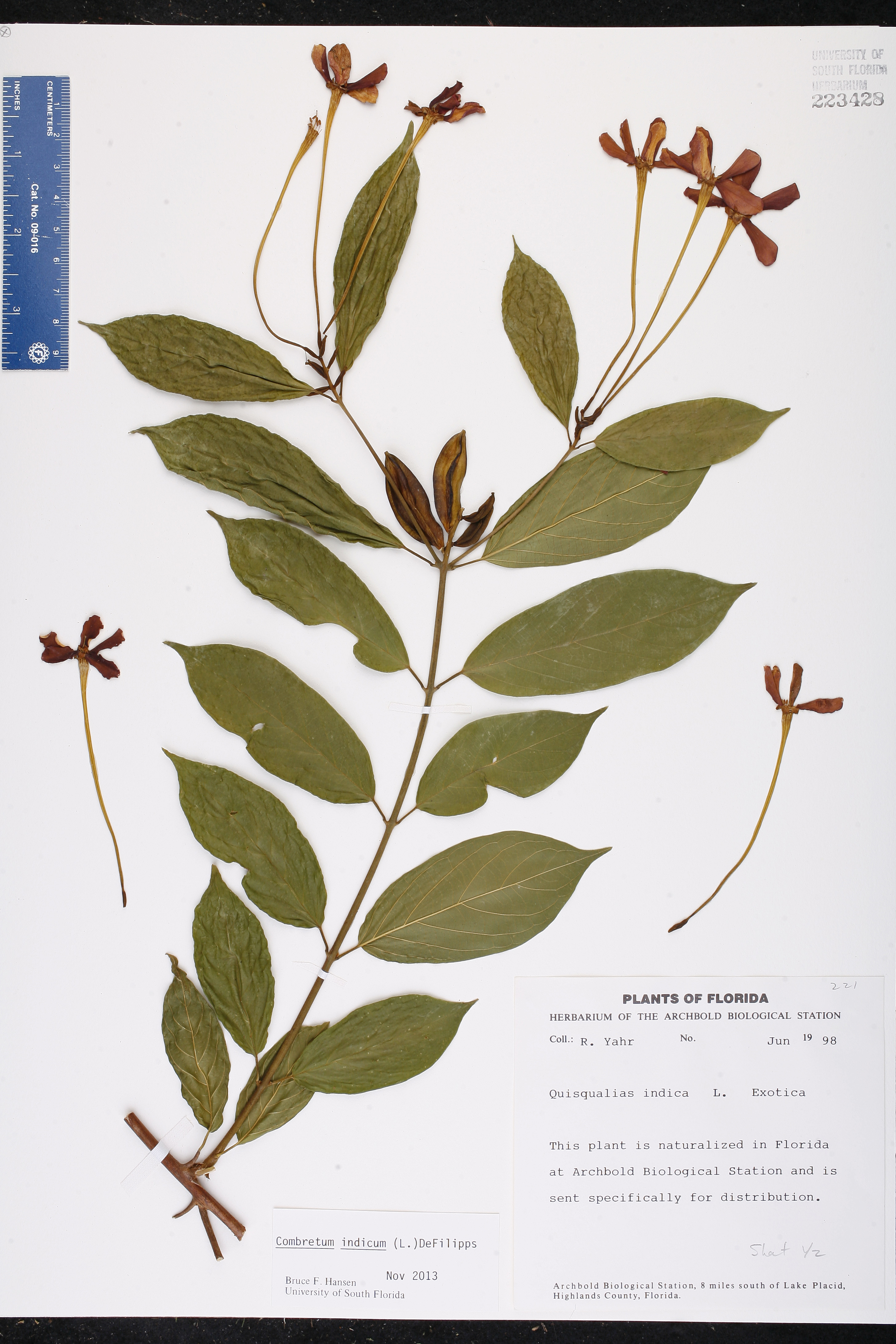 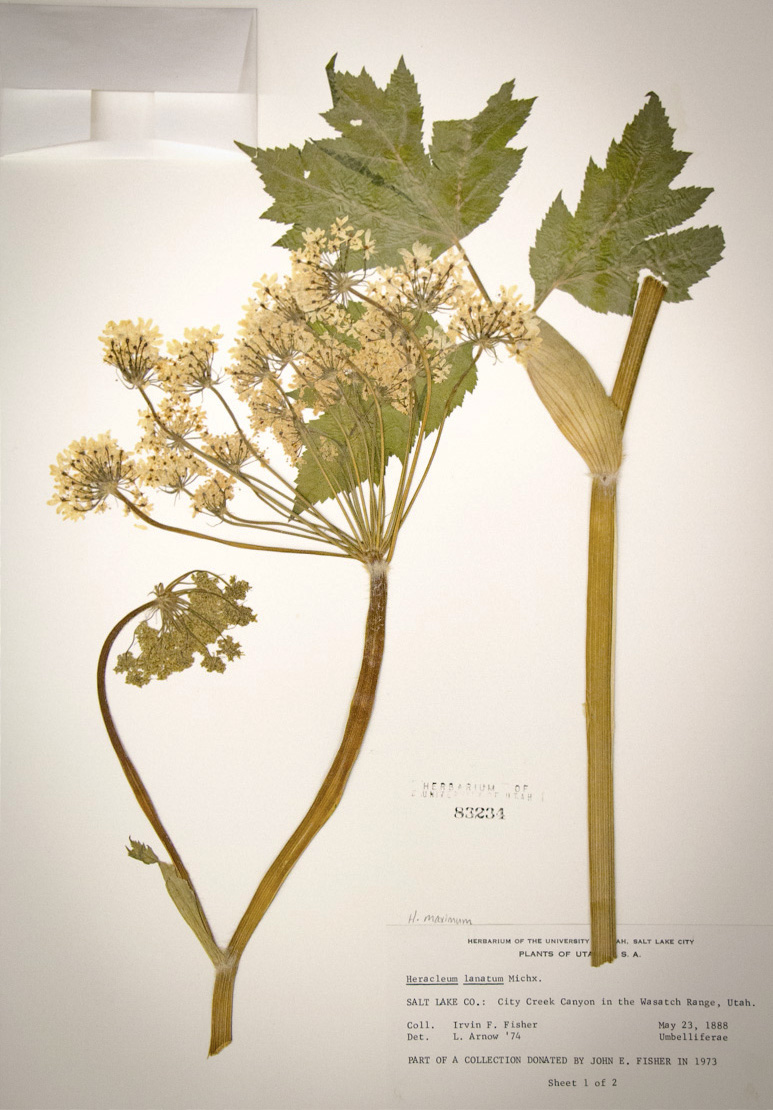 [Speaker Notes: The bad news is that, in most cases, only text from the label is available on-line…that is, we can’t get the corresponding images with which to determine whether a specimen is in flower, and it’s expensive to ship specimens so that they can be physically examined.]
For many species, specimens are collected in the field when they’re flowering, because the flowers are needed to identify the species.
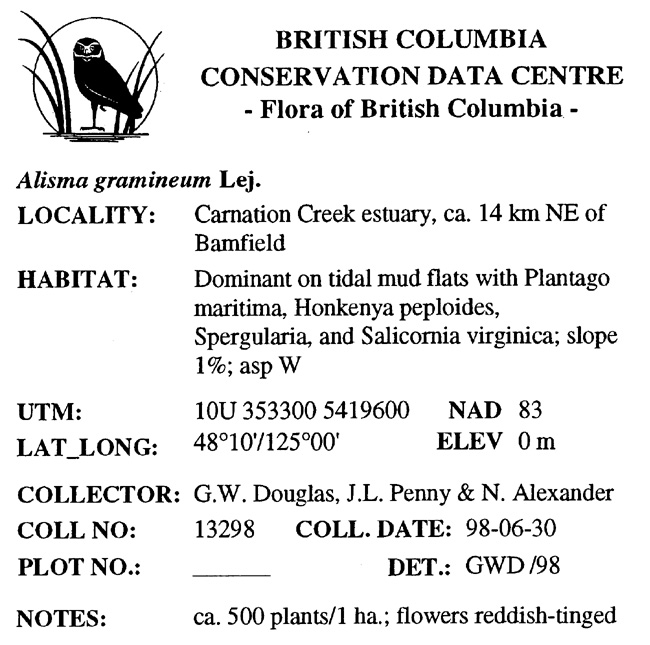 A perfect label = a treasure trove of information that can be used to detect the effect of climate on phenology
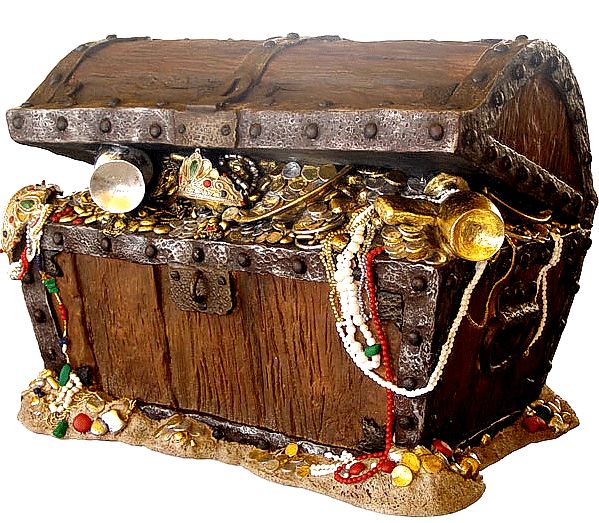 2. Background
[Speaker Notes: But the good news is that, with perfect label information, we have what we need for phenological research.]
Why herbarium specimens for phenology?
2. Background
Information needed for phenological research is available on herbarium specimen labels.
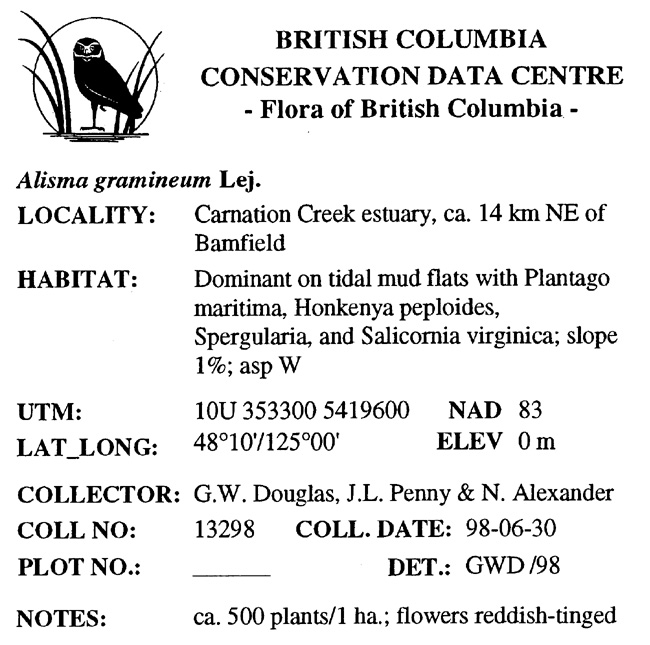 Thanks to detailed climate data available online, we can use this label information to detect the effect of historical or current climatic conditions on flowering time
2. Background
[Speaker Notes: A great label includes latitude, longitude, the precise date of collection (e.g., June 30, 1998), and the reproductive status of the specimen.

CLICK:  AND, thanks to detailed climate data now available across the U.S., we can use this label information to detect the effect of local climatic conditions on the date of flowering, which can be estimated as the day of the year on which a flowering specimen was collected.]
The timing of phenological events can depend on many variables
Plants often cue into abiotic factors to determine when phenological events will occur
Examples:
Temperature
Precipitation
Disturbance
Photoperiod (daylength)
The timing of phenological events can differ depending on a plant’s: species, elevation, latitude, genetics, etc.
2. Background
Goal of this workshop
Explore how a species of California plant responds phenologically to a certain climate variable
2. Background
Goal of this workshop
Explore how a species of California plant responds phenologically to a certain climate variable
You choose:
Species
Phenological event (e.g., flowering vs. fruiting)
Climate variable
2. Background
Question template
How does climate during a certain time period (e.g., winter or spring) affect the timing (the onset date) of a subsequent phenological event for a given species (or subspecies) in a certain region?

Predictor variable
Response variable
2. Background
Example question
How does winter temperature affect the flowering date of California poppy (Eschscholzia californica) across its range in California?
2. Background
Phenological models
Algebraic representation of a “model” expressing a relationship between two variables:

y = mx + b

y = Dependent variable = Response variable

x = Independent variable = Predictor variable
Does the value of y depend on the value of x?
2. Background
Phenological models
Algebraic representation of a “model” expressing a relationship between two variables:

y = mx + b

y = Day of Year (1-365) when a specimen was collected in flower

x = Mean annual temperature of site where specimen was collected
2. Background
Phenological models
Day of Year of collection (DOY) used as an estimate (or proxy) for flowering date
Each point represents one specimen collected at one site in a given year.
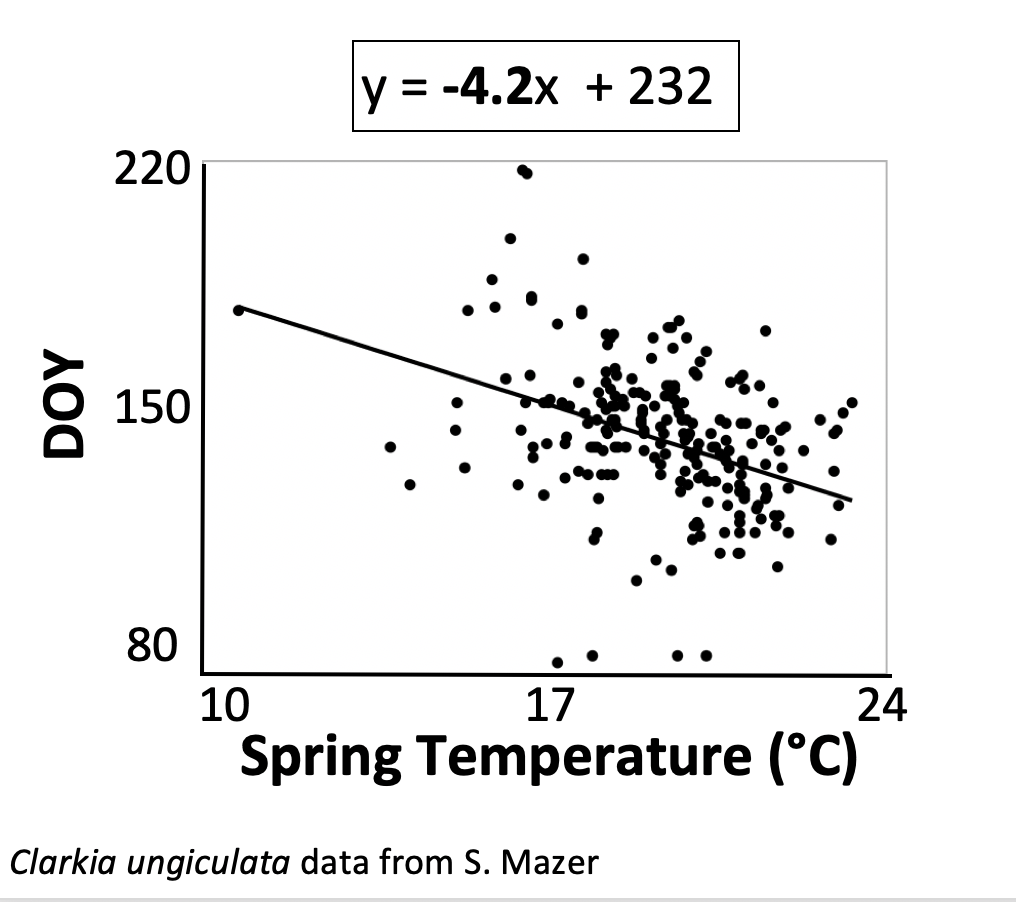 Flowering Date (DOY)
2. Background
Phenological models
The slope of the line, -4.2, indicates that for each increase in spring temperature by 1 °C, flowering date is 4.2 days earlier, on average.
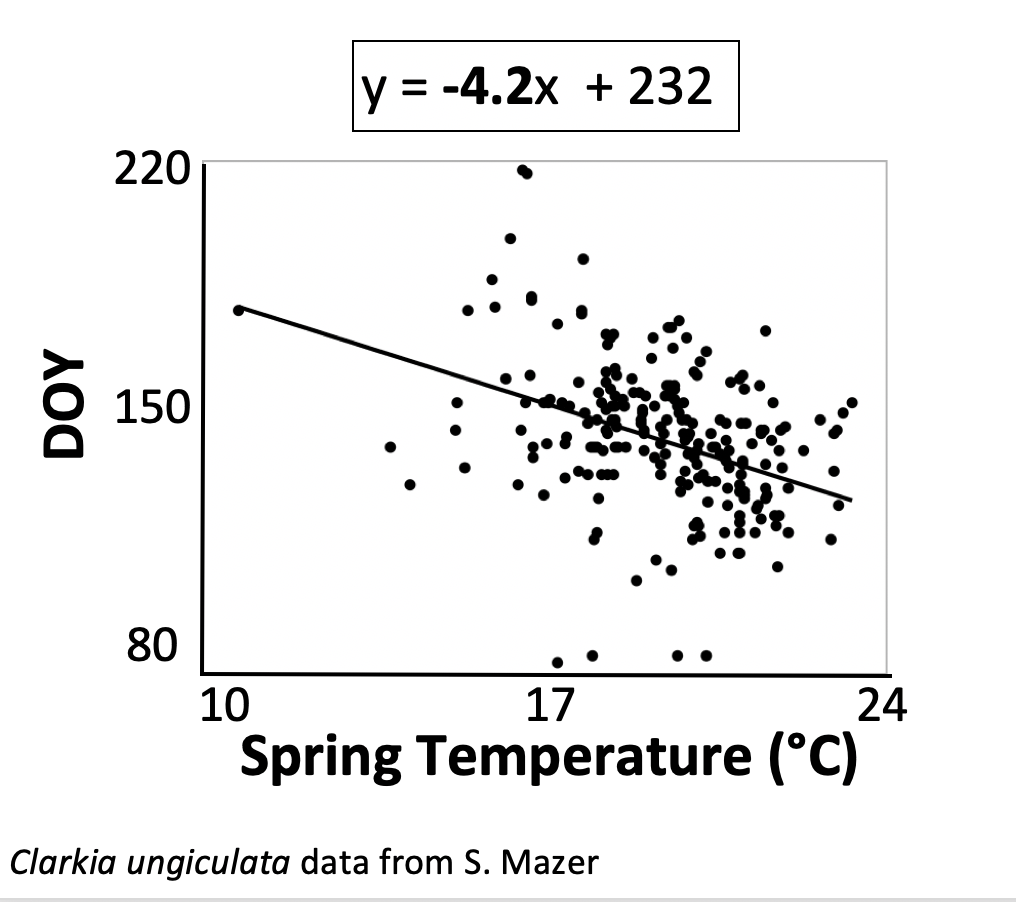 Flowering Date (DOY)
2. Background
Phenological models
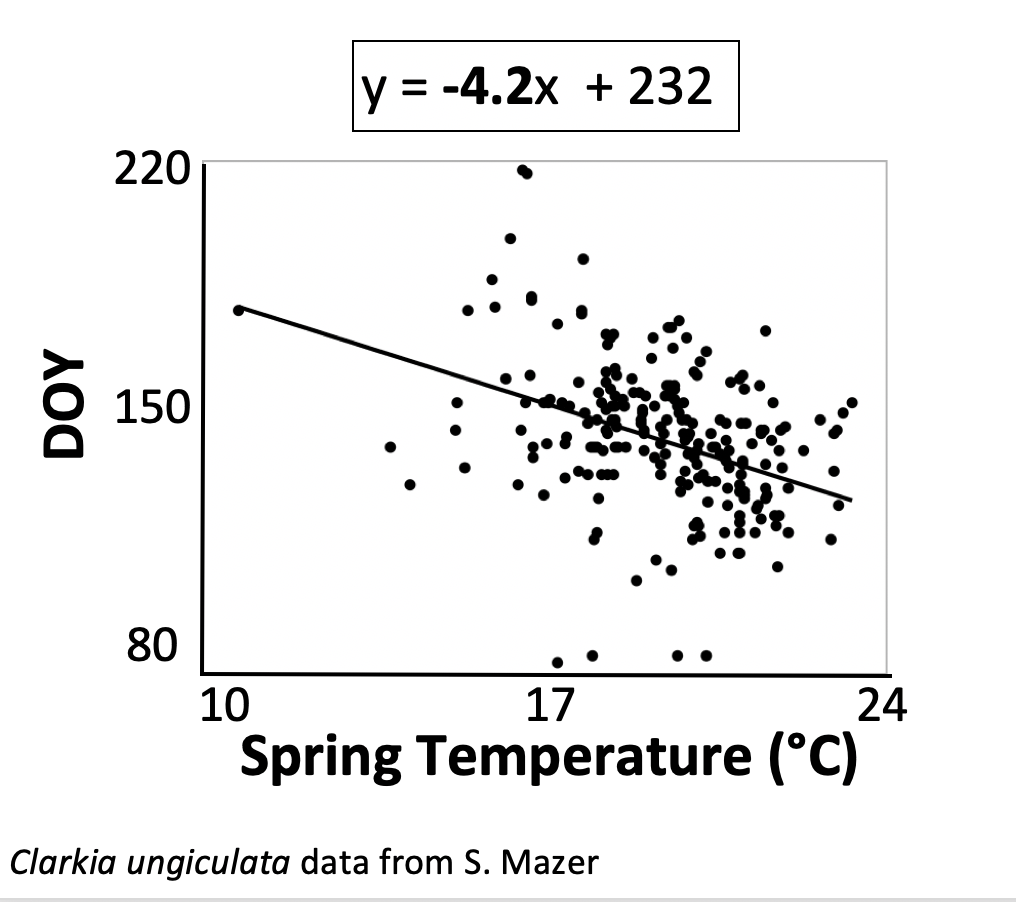 Flowering Date (DOY)
The predictor (independent variable) could be any climatic variable that differs across the species’ range.
2. Background
Our predictor variables
https://prism.oregonstate.edu/
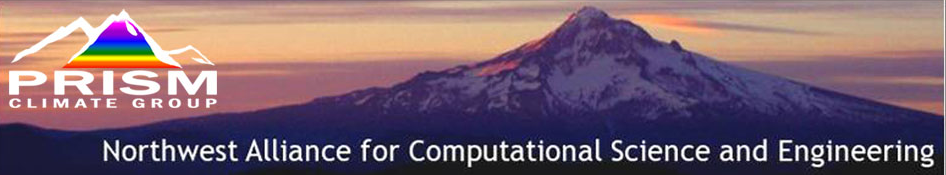 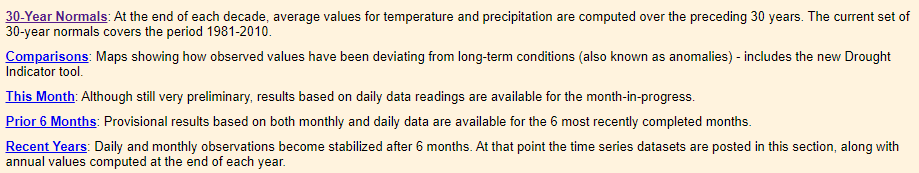 2. Background
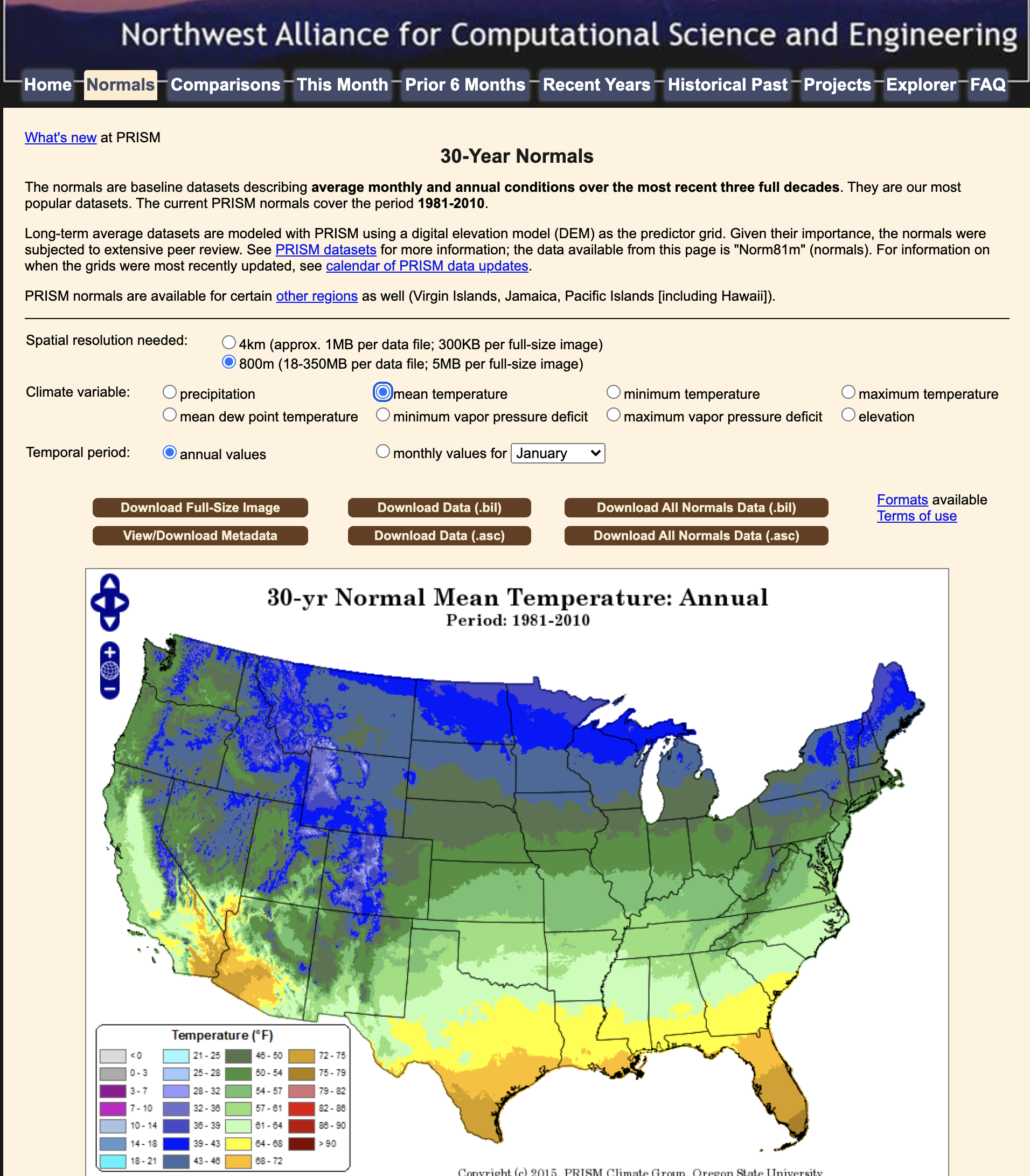 2. Background
[Speaker Notes: When downloaded from PRISM, “normal” are baseline datasets describing average monthly and annual conditions over the most recent three full decades. Here is a map of normal annual mean temperature across the United States.]
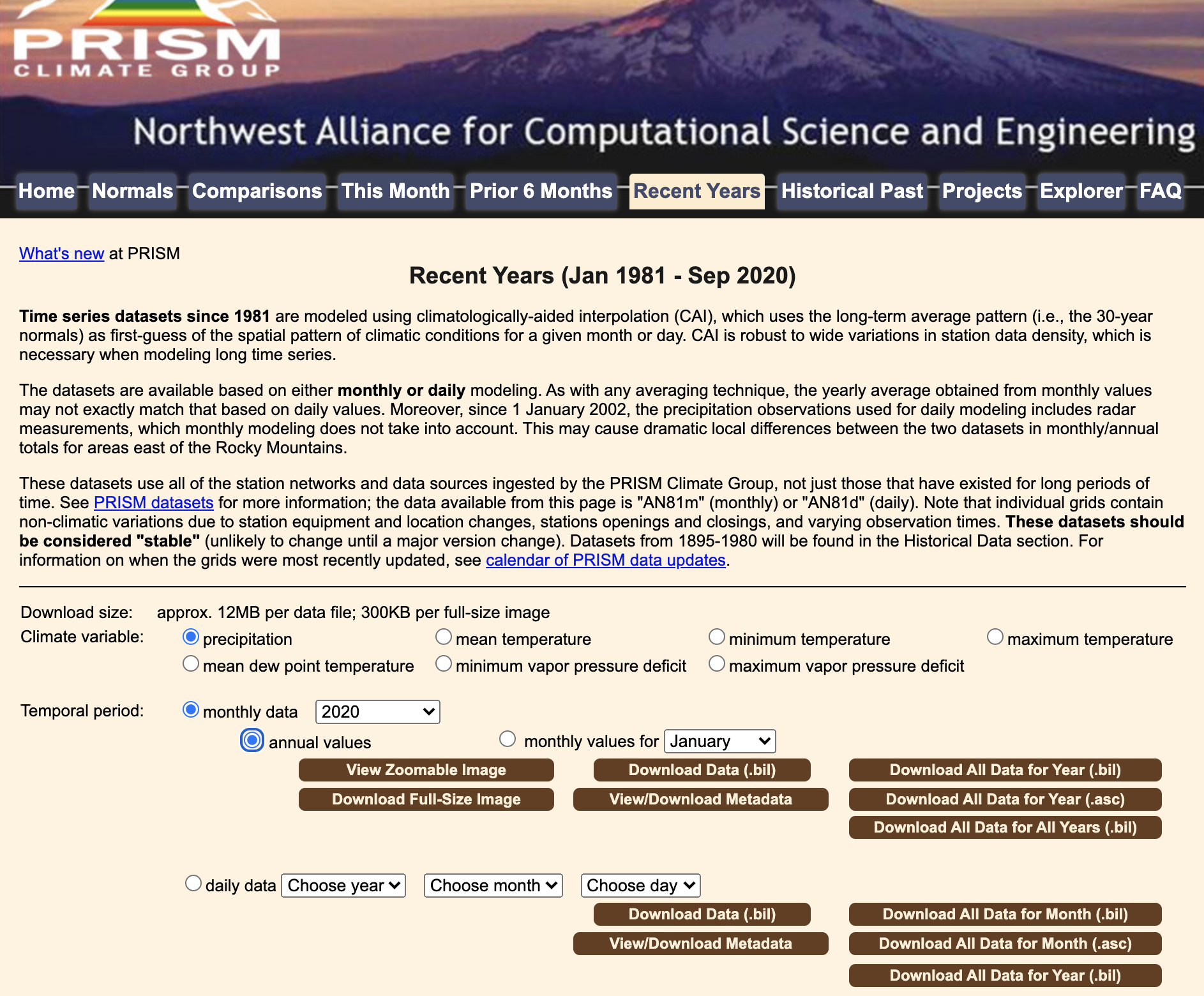 2. Background
[Speaker Notes: The “Recent Years” data are actually the results of models that interpolate the climate at a certain location given the data gathered from a network of climate stations across the United States.]
2. Background
Climate variables at a given plant collection site can be measured at two temporal (time) scales:(1) long-term mean values (e.g., mean annual temperature from 1901-2000) (2) climate in the year of collection
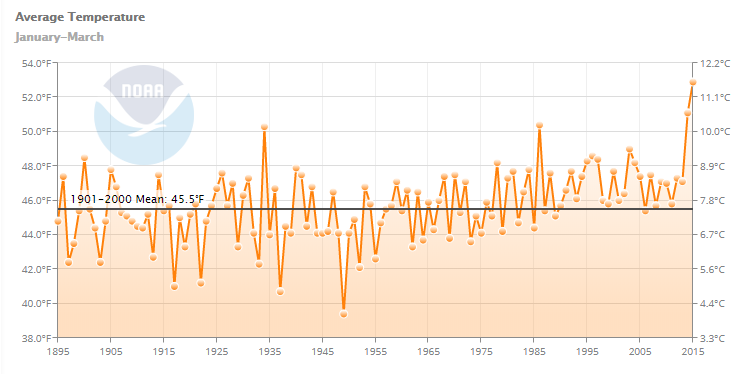 45.5 °F
This horizontal line represents the average or mean annual temperature (45.5 °F) from 1901-2000
NOAA National Centers for Environmental information, Climate at a Glance: Statewide Time Series, published July 2020, retrieved on July 29, 2020 from https://www.ncdc.noaa.gov/cag/
[Speaker Notes: We can think about climate variables at these two different scales: long-term means and means during the month or year of collection.]
2. Background
Climate variables
Climate “Normal” Value
Average (=mean) climate value for a given location over a historical time period (e.g., 30 years)
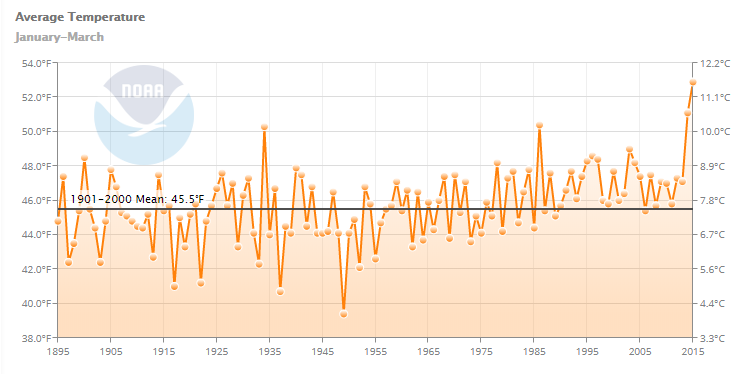 NOAA National Centers for Environmental information, Climate at a Glance: Statewide Time Series, published July 2020, retrieved on July 29, 2020 from https://www.ncdc.noaa.gov/cag/
[Speaker Notes: Again, the normal value is the mean over a historical period]
2. Background
Climate variables
Climate Value
Climate value for that location during a particular year 
(e.g., the year of specimen collection)
Climate “Normal” Value
Average (=mean) climate value for a given location over a historical time period (e.g., 30 years)
-
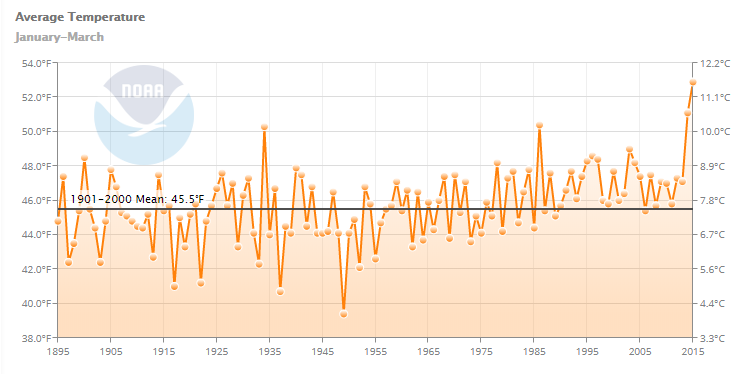 NOAA National Centers for Environmental information, Climate at a Glance: Statewide Time Series, published July 2020, retrieved on July 29, 2020 from https://www.ncdc.noaa.gov/cag/
Modeling plant phenological events using monthly or yearly climate values as the predictor variable does not control for all of the differences among locations that might affect the timing of these events.
2. Background
[Speaker Notes: Why do we use climate “anomaly” values? Because using just monthly values does not control for the differences among locations that might affect the timing of these effects.]
2. Background
Climate variables
Climate “Anomaly”
Difference between the average climate value at that location over historical time and the climate during the year of collection

= how much “warmer” or “cooler” than normal it is
Climate Value
Climate value for that location during a particular year 
(e.g., the year of specimen collection)
Climate “Normal” Value
Average (=mean) climate value for a given location over a historical time period (e.g., 30 years)
-
=
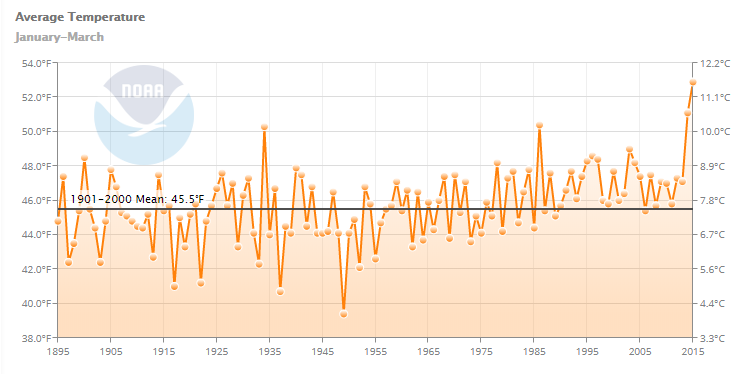 NOAA National Centers for Environmental information, Climate at a Glance: Statewide Time Series, published July 2020, retrieved on July 29, 2020 from https://www.ncdc.noaa.gov/cag/
[Speaker Notes: In this course, we will use a climate variable that we calculate called the climate “anomaly”. This is the difference between the average climate value at a certain location and the climate value during the year of collection.]
Including the climate anomaly as an independent variable enables us to measure how plants respond to year-to-year (=interannual) variation in climate.
2. Background
[Speaker Notes: Why do we use climate “anomaly” values? Because using just monthly values does not control for the differences among locations that might affect the timing of these effects.]
Our response variables
Phenological data from herbarium specimens
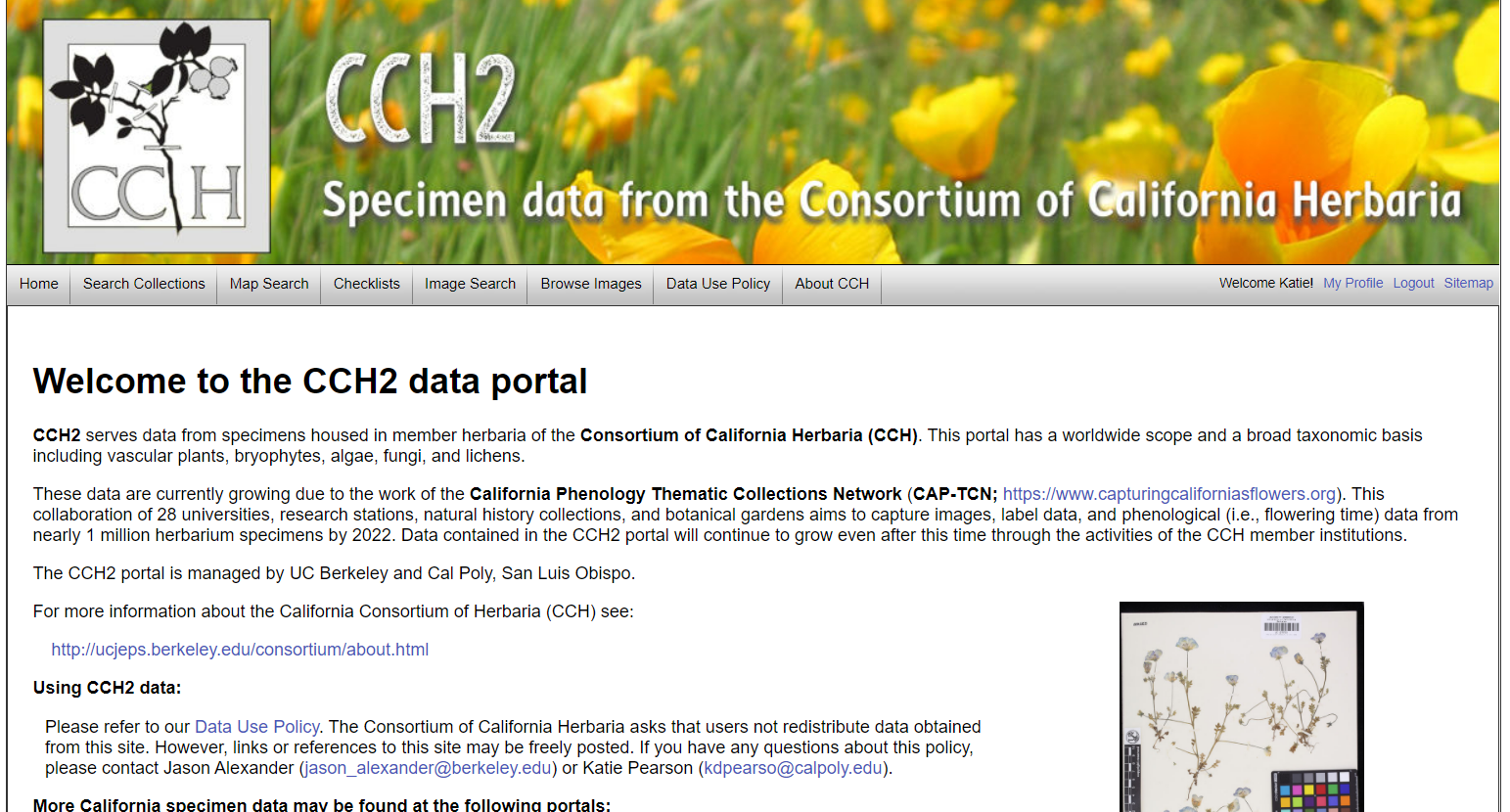 3. Exploring specimen data in CCH2
3. Exploring specimen data in CCH2
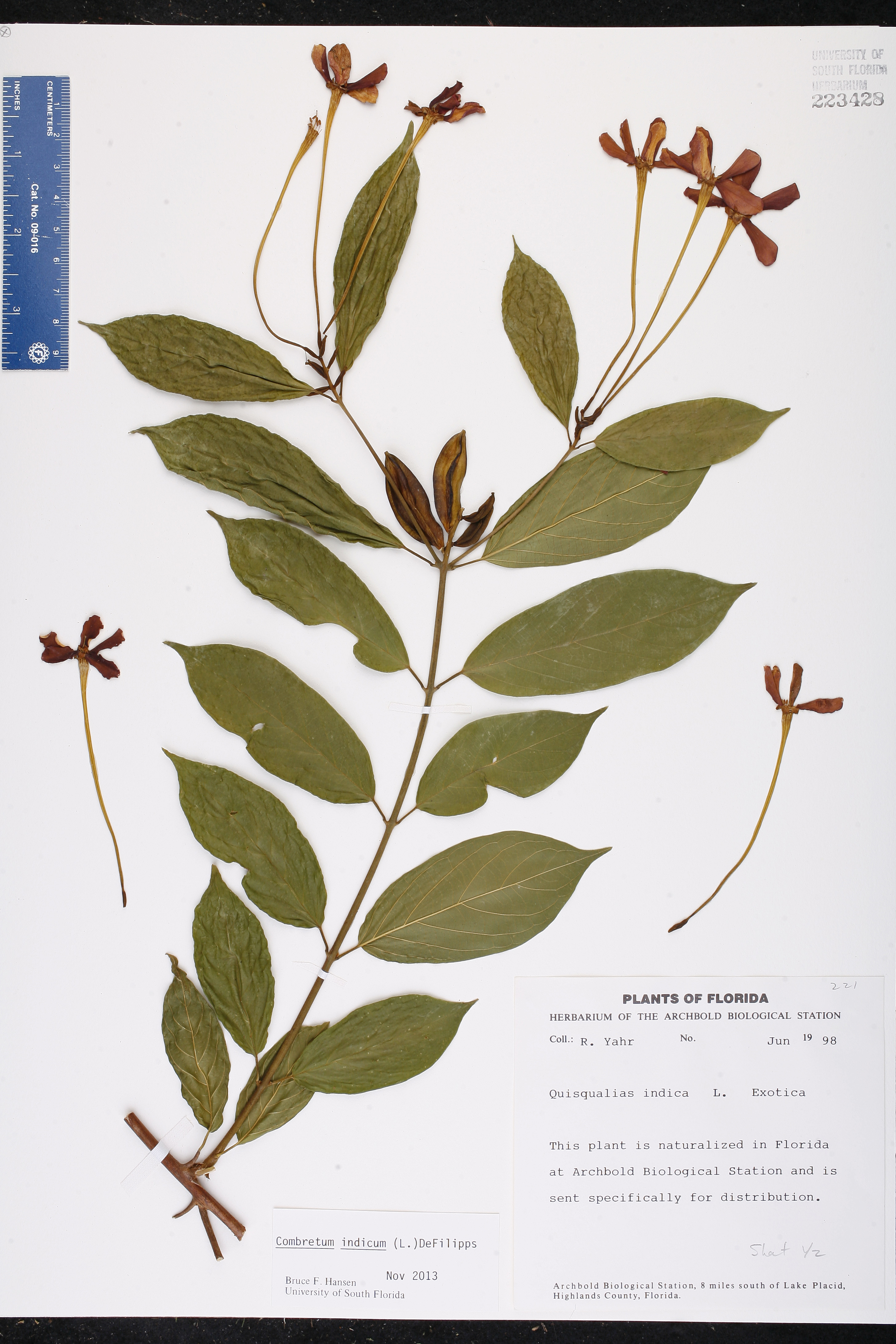 Flowers present =  TRUE
Fruit present = TRUE
In your dataset, you will have:
Specimen data
Phenological data merged to your specimen data
Climate data (values depending on the latitude and longitude of the specimen’s collection location)
From PRISM
3. Exploring specimen data in CCH2
Sample species
Buck brush - Ceanothus cuneatus
Elegant Clarkia - Clarkia unguiculata
Chaparral clematis - Clematis lasiantha
Rubber rabbitbrush - Ericameria nauseosa
Common woolly sunflower - Eriophyllum lanatum
Sand-dune wallflower - Erysimum capitatum
Arroyo lupine - Lupinus succulentus
Slender phlox - Microsteris gracilis
Sticky monkey-flower - Mimulus auranticus
Coyote mint - Monardella villosa
Baby blue eyes - Nemophila menziesii
Foothill penstemon - Penstemon heterophyllus
Lacy phacelia - Phacelia tanacetifolia
Hummingbird sage - Salvia spathacea
4. Selecting a study species and formulating a question
What are one or two questions about your species’ phenological response to climate that you may want to investigate in this workshop?
4. Selecting a study species and formulating a question
RStudio Cloud
https://rstudio.cloud/
Create a user account (if you don’t already have one)
Provide your email address to your instructor so you can be added to the project
Click the link emailed to you by RStudio
SAVE A PERMANENT COPY of the project to your own RStudio Cloud Workspace
Upload the data file of your species (follow instructions in the code)
5. Orientation to RStudio Cloud
Analyses
6. Data cleaning and analyses
Linear Regression in R
Using the lm() function
A “function” is a coding “command” that performs a specific task.
In this case, the function lm (which stands for linear model) performs linear regression on the input data set, which must contain one or more variables assigned to be the predictor variable(s) and a variable assigned to be the response variable.
When you inspect the code, you’ll see that there is always information provided to a function within the parentheses that follow the command. This information comes in several pieces, which are called “arguments”.. T
6. Data cleaning and analyses
Linear Regression in R
Using the lm() function
Arguments used with the lm() function:
When using the lm() function, you will specify (inside the parentheses) the response variable (the y-variable) and one or more predictor variables (the x-variables) in your “model”.
When using the lm() function, you will also specify inside the parentheses the name of the data set on which the linear regression will be conducted.
6. Data cleaning and analyses
Linear Regression in R
Dependent variable = the response variable
Name of dataset
Name of model
Function
My_Model <- lm(data = new_my_data, formula = startDayOfYear ~ 					Tave_sp_Normal)
Predictor variable
This line of code will create an object (called “My_Model”) that contains the results of a linear model (“lm”) in which you’re testing the hypothesis that the Day of Year (DOY) on which flowering begins (“startDayOfYear”) can be predicted by the value of the spring temperature normal (“Tave_sp_Normal”) at the site where a specimen was collected.  

The data are stored in a dataset (probably an Excel file) called “new_my_data”
6. Data cleaning and analyses
Linear Regression in R
After using the lm function on your data, you can ask R to provide a summary of the model.  The summary function will give us information about the model. Recall that the name of the model is “My_Model”
summary(My_Model)
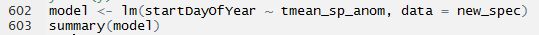 Name of model
Function
6. Data cleaning and analyses
Linear Regression in R
y ~ mx + b
My_Model <- lm(startDayOfYear ~ Tave_sp_Normal, data = my_data)
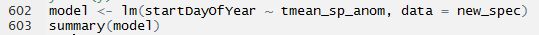 Results:
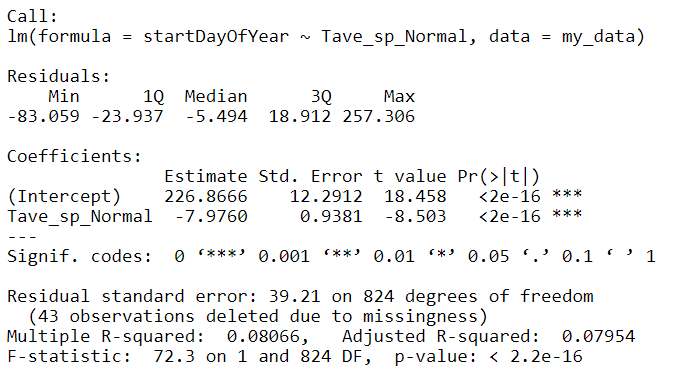 6. Data cleaning and analyses
Linear Regression in R
y ~ mx + b
My_Model <- lm(startDayOfYear ~ Tave_sp_Normal, data = my_data)
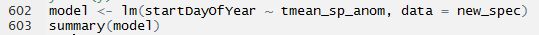 Results:
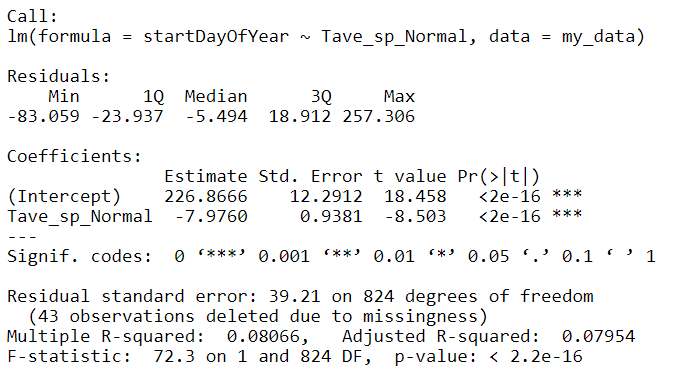 Intercept
(not important for our purposes)
Slope
6. Data cleaning and analyses
Linear Regression in R
DOY ~ -2.689(tmean_sp_anom) + 149.856
My_Model <- lm(startDayOfYear ~ Tave_sp_Normal, data = my_data)
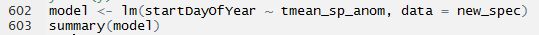 Results:
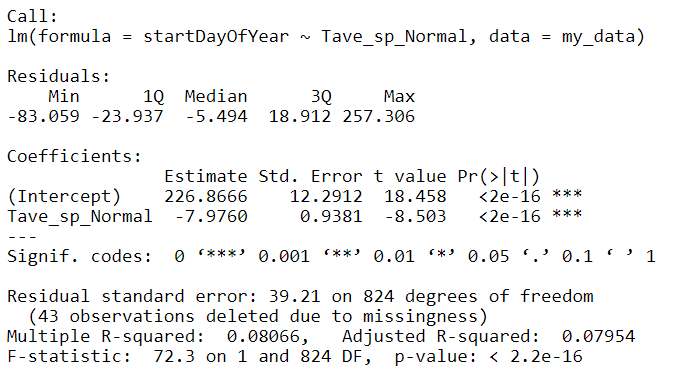 Intercept
(not important for our purposes)
Slope
6. Data cleaning and analyses
Linear Regression in R
DOY ~ -2.689(tmean_sp_anom) + 149.856
My_Model <- lm(startDayOfYear ~ Tave_sp_Normal, data = my_data)
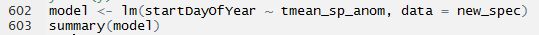 Results:
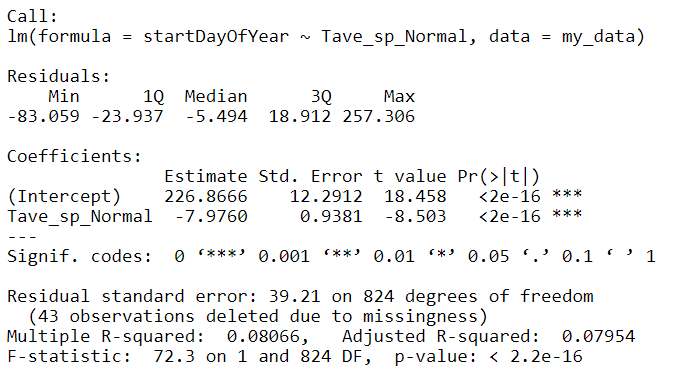 Intercept
(not important for our purposes)
P-value
Slope
6. Data cleaning and analyses
Linear Regression in R
Slope = rate of change in Y as X changes

ΔY (change in response variable)
ΔX (change in predictor variable
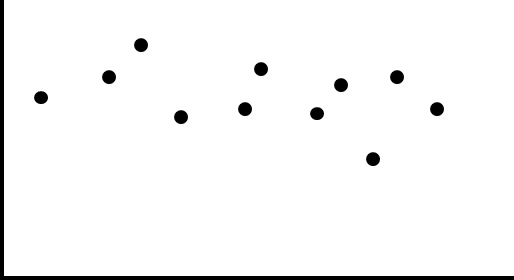 Response variable
Predictor variable
6. Data cleaning and analyses
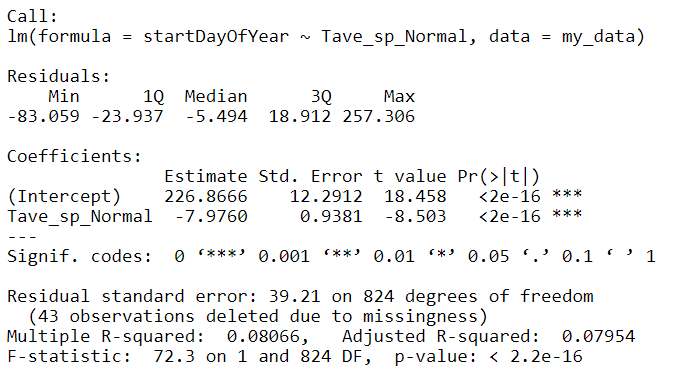 Slope
Since our independent variable is the temperature normal (in °C) and our dependent variable is day of year (in days), the units of our slope are days/°C
Plants flower 7.97 days earlier per 1°C increase in normal spring temperature
6. Data cleaning and analyses
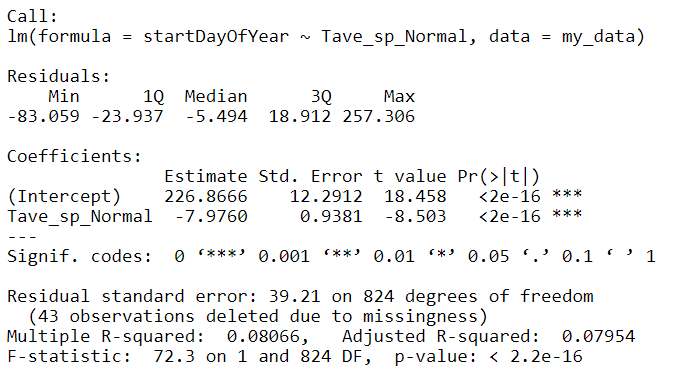 P-value
P-value: probability that the relationship indicated by the model is due to random chance
High p-value (usually > 0.05): relationship not supported (slope = 0)
Low p-value (usually < 0.05): relationship supported (slope ≠ 0)
6. Data cleaning and analyses
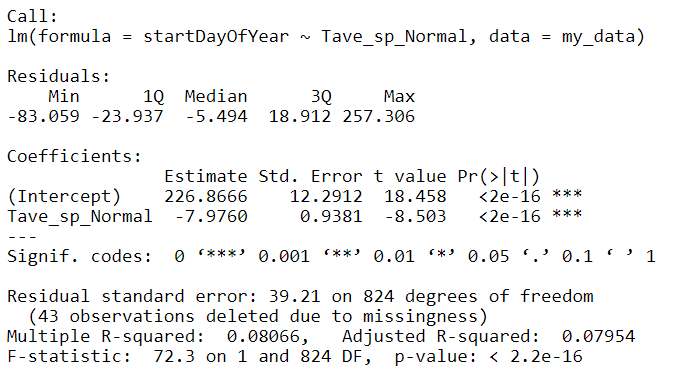 P-value
P-value: probability that the relationship indicated by the model is due to random chance
High p-value (usually > 0.05): The observed relationship does not differ significantly from what could be expected by chance
Low p-value (usually < 0.05): The observed relationship differs significantly from what could be expected by chance (slope ≠ 0)
6. Data cleaning and analyses
Summarize your results in words and with a couple of figures on a slide
Share with the group!
What did you find?
7. Presentation of results